Информационно-иллюстрированный журнал
Сокровенная книга
«Когда такие люди… стерегут русское слово, 
быть ему живу…»
В.П. Астафьев
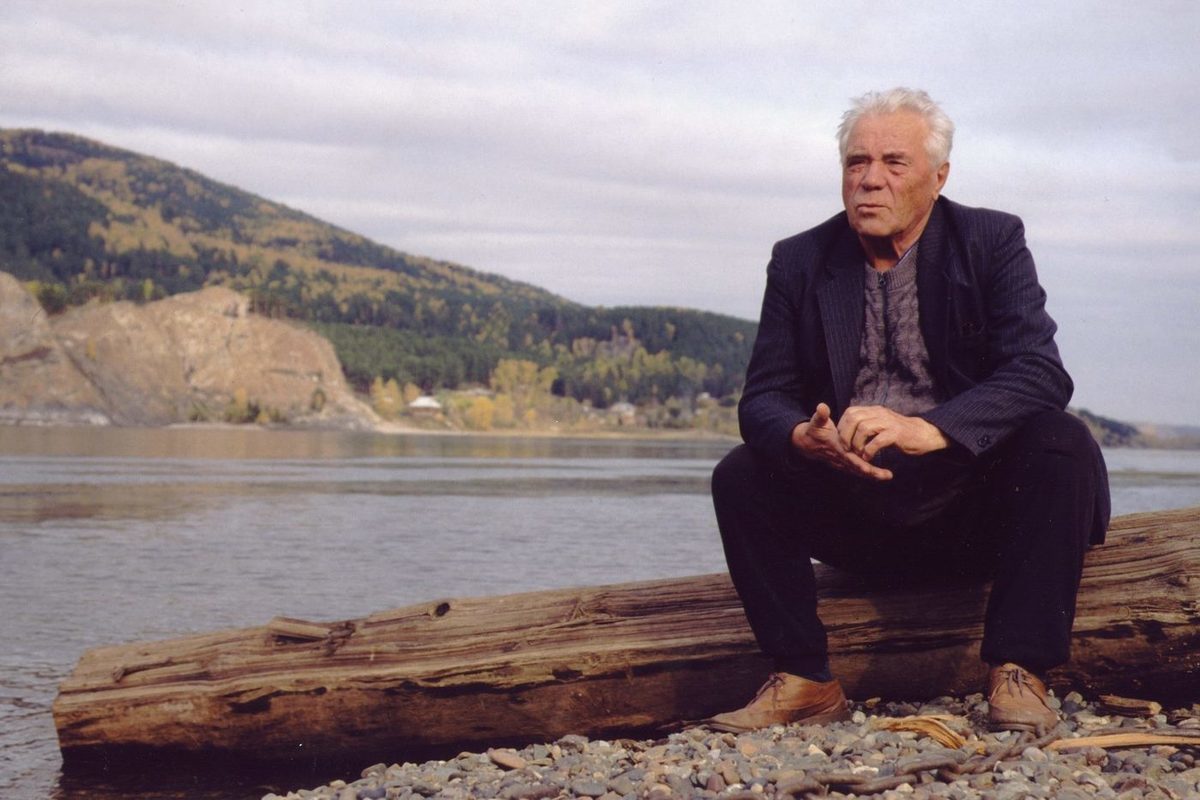 «Тайга – наша хранительница, хлипких не любит»
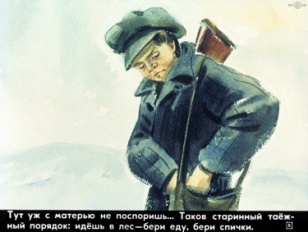 Таков старинный порядок: идешь в лес – бери еду, бери спички.
Почти голая сторона у ели – значит, в ту сторону север, а где ветвей больше – юг
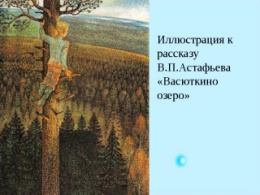 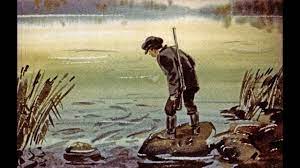 Раз ветра не было, а утку отнесло, значит, есть тягун, озеро проточное.
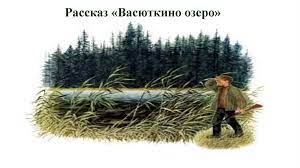 Вода! Болото! Болота чаще всего бывают у берегов озёра…, а трава растет обычно вблизи больших водоемов.
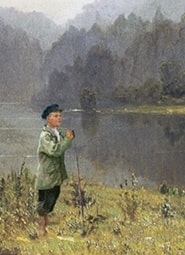 Он не раз слышал от рыбаков, что если в  озерах водится белая рыба, значит озера проточные. А если озеро проточное и из него вытекает речка, она приведет его к Енисею.
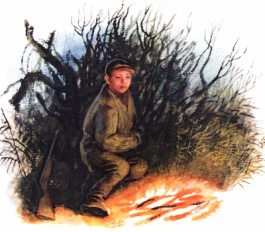 Не дыша, он чиркнул спичку о коробок, дал огоньку разгореться…Сучки, шипя, и потрескивая, разгорались.
Пробежав по бережку с километр, Васютка заметил жёлтую полоску лиственного леса, а вскоре появились и высокие берега. Вот она - речка!
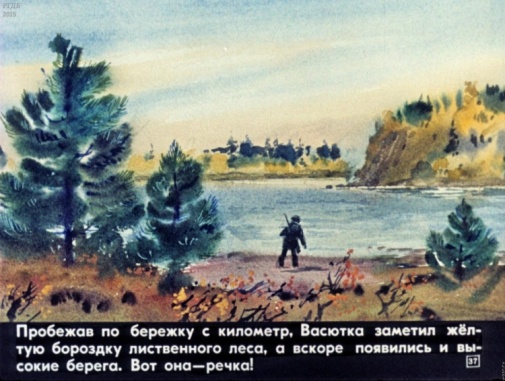 «Пусть поют в лесу птицы, пусть жизнь природы идет своим чередом…»
«Он ведь знал, что кедровка - птица полезная. Она разносит по тайге семена кедра… Удивительно чуткий клюв у кедровки: пустые орехи птица даже не вынимает из гнездышка»
( Васютка не убил кедровку, которая ему не нравилась своим пронзительным кри-ком, потому что понимал ее значение для тайги)
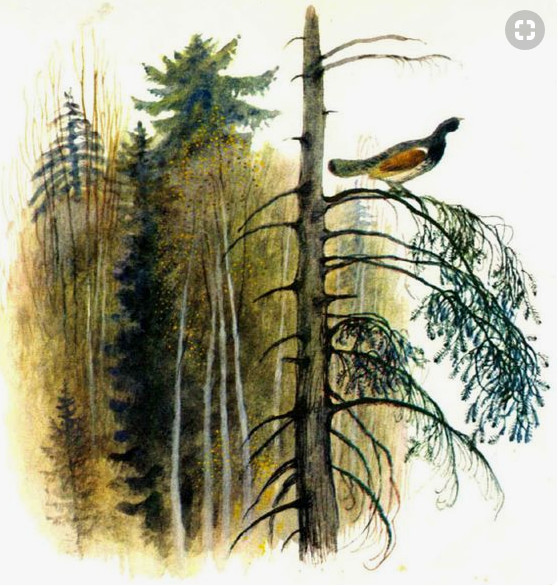 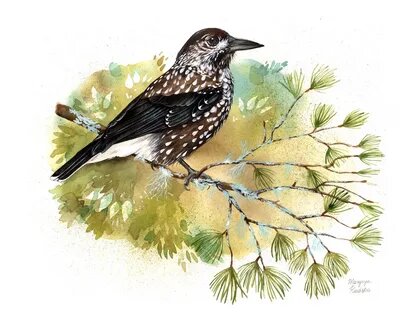 «Вдруг он вспомнил , что глухаря часто берут с собакой… Васютка пал на четвереньки, затявкал, подражая собаке, и стал осторожно продвигаться вперед» 
(Сноровка , смекалка, вера в себя помогли мальчику не растеряться и выжить в трудных условиях)
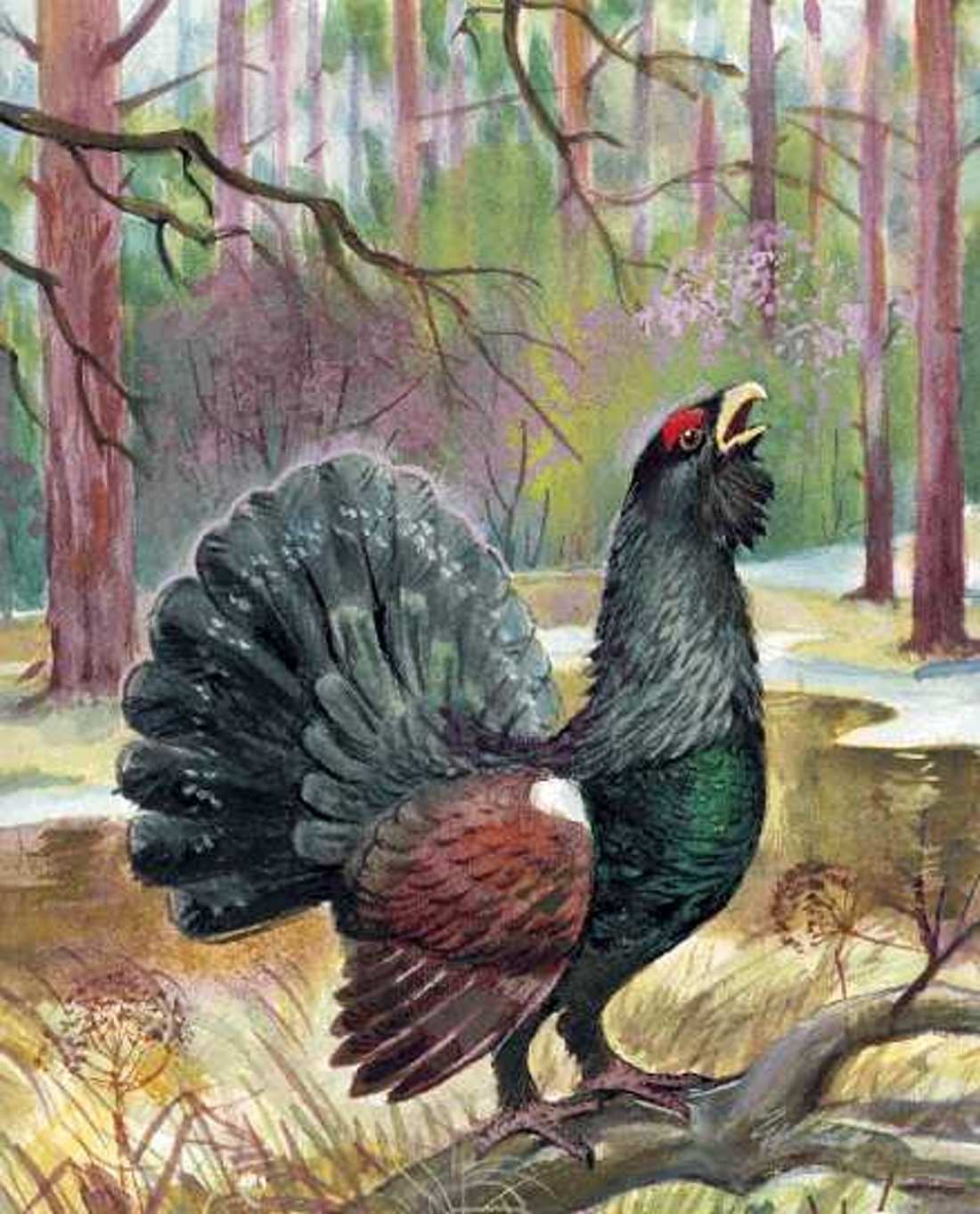 Здравствуй, лес,Дремучий лес,Полный сказок и чудес!Ты о чем шумишь листвоюНочью тёмной, грозовою?Что нам шепчешь на заре,Весь в росе, как в серебре?
Кто в глуши твоей таится –Что за зверь?Какая птица?Всё открой, не утаи:Ты же видишь, – мы свои!
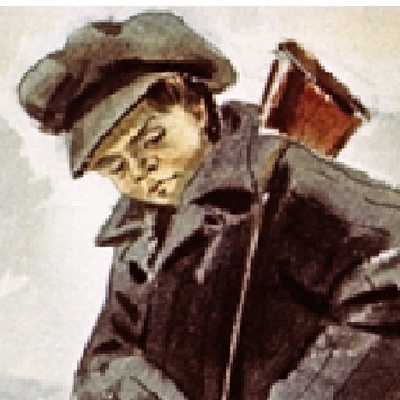 «В одном месте… взметнулся здоровенный глухарь и сел неподалеку… Васютка показал ему кукиш. «Провалиться мне, если я еще свяжусь с вашим братом!»
(Встреча с глухарем во второй раз помогает понять  Васютке, что нужно быть осмотрительнее не поддаваться эмоциям)
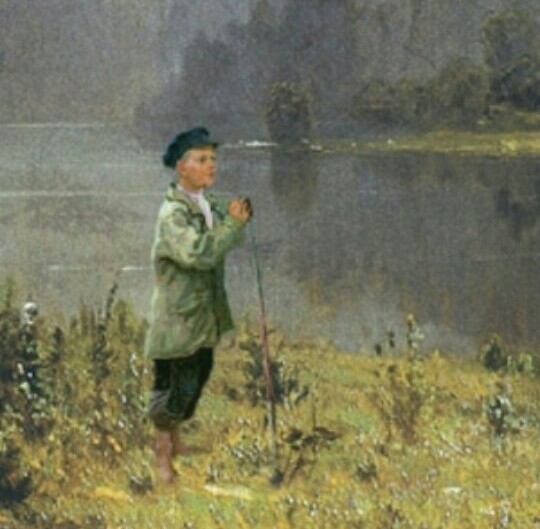 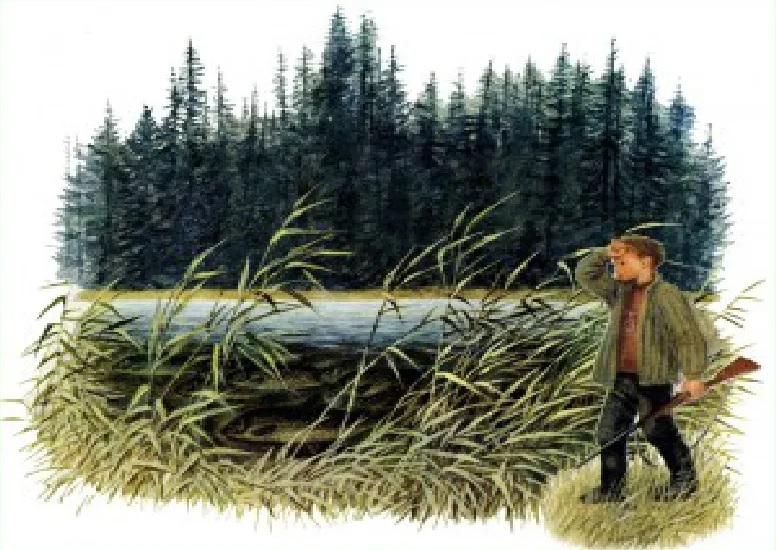 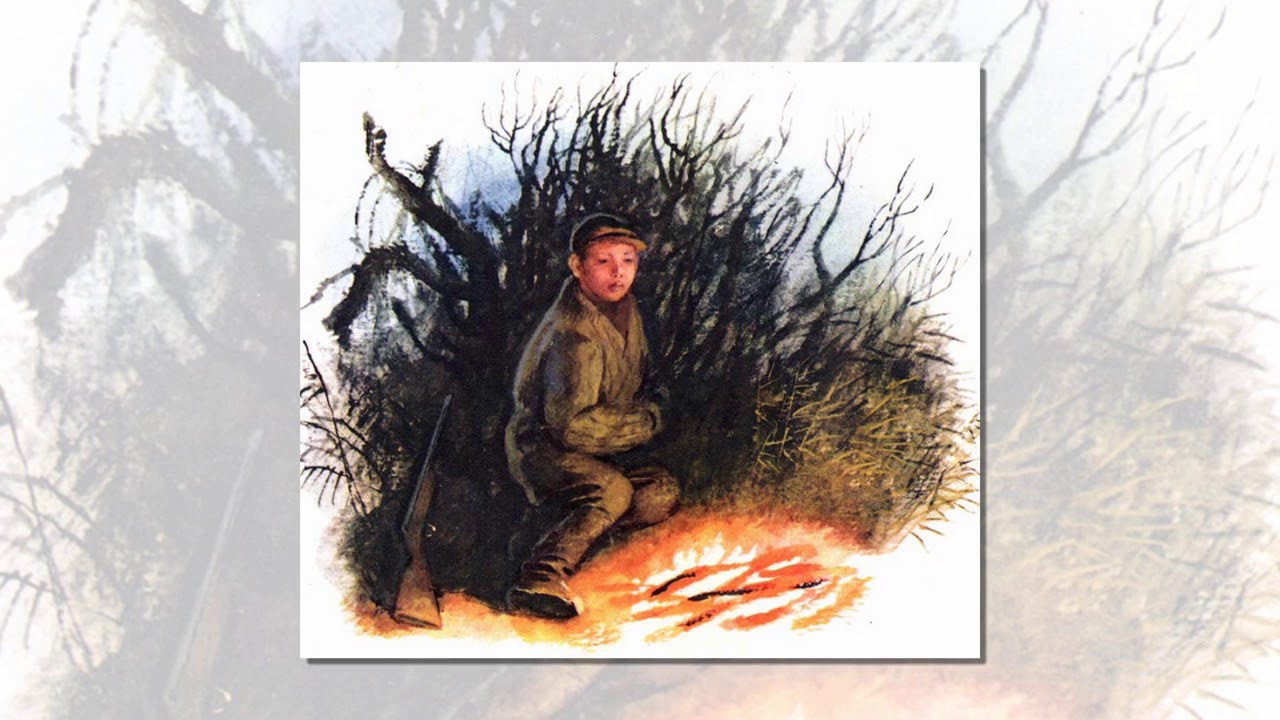 «В озере – белая рыба… .Да, если озеро проточное и из него вытекает речка, она в конце концов приведет его к Енисею»
(Ему пригодились навыки, полученные в общении со взрослыми, смекалка, сноровка и вера в себя, знание законов и тайн тайги)
«Как же ее принесло сюда!? Раз ветра не было, а утку отнесло, значит, есть тягун, озеро проточное» 
(Умение рассуждать, применять опыт старших помогли Васютке найти дорогу к спасению)
«Монотонно зудя, на огонь налетело несколько комаров – веселее с ними»
(Надоедливые комары были полезны Васютке, спасали его от одиночества)
«Природа - не только источник жизни. Она и воспитатель души»
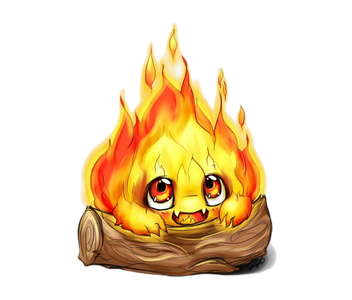 «Пока Васютка управился с дровами, густая, как смоль, темень начала редеть, прятаться в глубь леса. Не успела она еще совсем рассеяться, а на смену ей уже выполз туман. Стало холоднее. Костер от сырости зашипел, защелкал, принялся чихать, будто сердился на волглую пелену, окутавшую все вокруг».
олицетворение
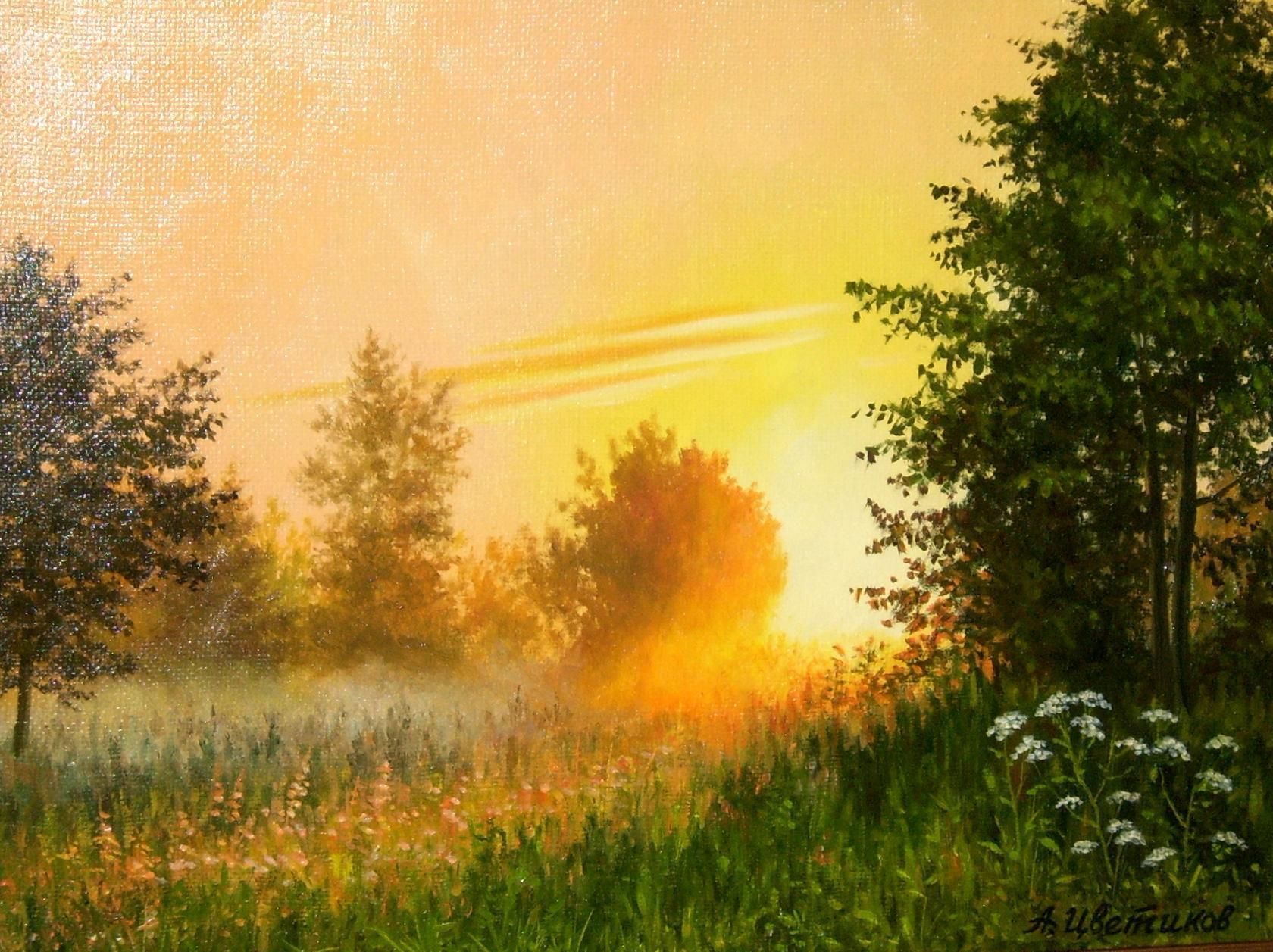 Все замерло в ожидании первого утреннего звука. Что это будет за звук — неизвестно. Может быть, робкий свист пичужки или легкий шум ветра в вершинах бородатых елей и корявых лиственниц, может быть, застучит по дереву дятел или протрубит дикий олень.
эпитет
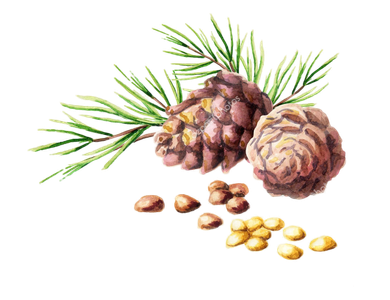 Ноги мягко ступали по мху. На нем там и сям валялись шишки, попорченные кедровками. Они напоминали комочки сотов. В некоторых отверстиях шишек, как пчелки, торчали орехи.
сравнение
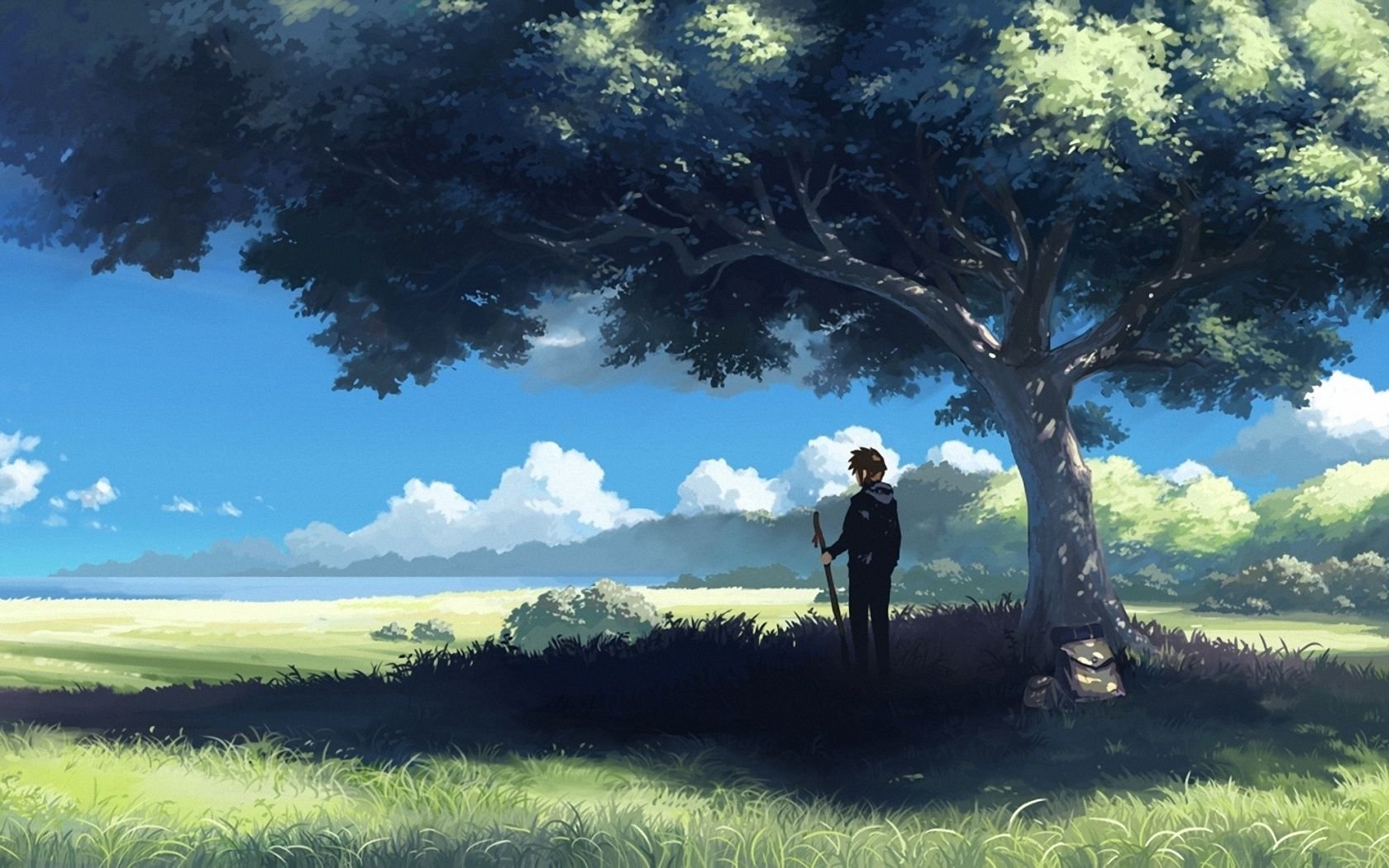 Облака спрессованной ватой ложились на тайгу, и она растворялась в них.
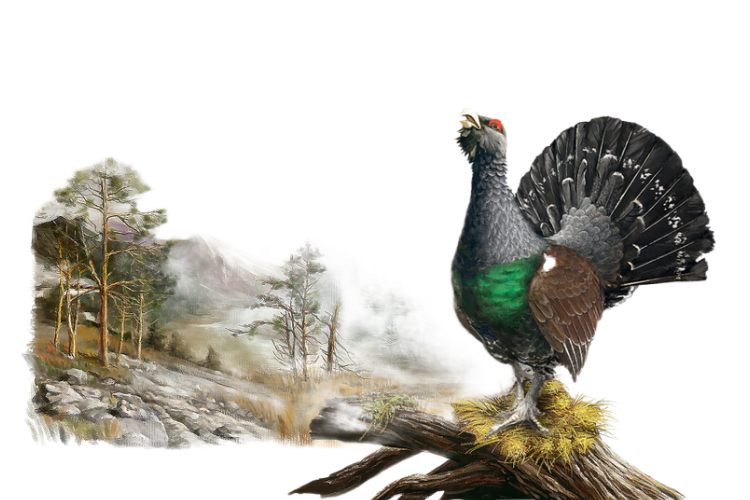 метафора
Глухарь перелетел через мшистую поляну, вильнул между деревьями и сел на сухостоину. 
Попробуй подкрадись!
диалектизм
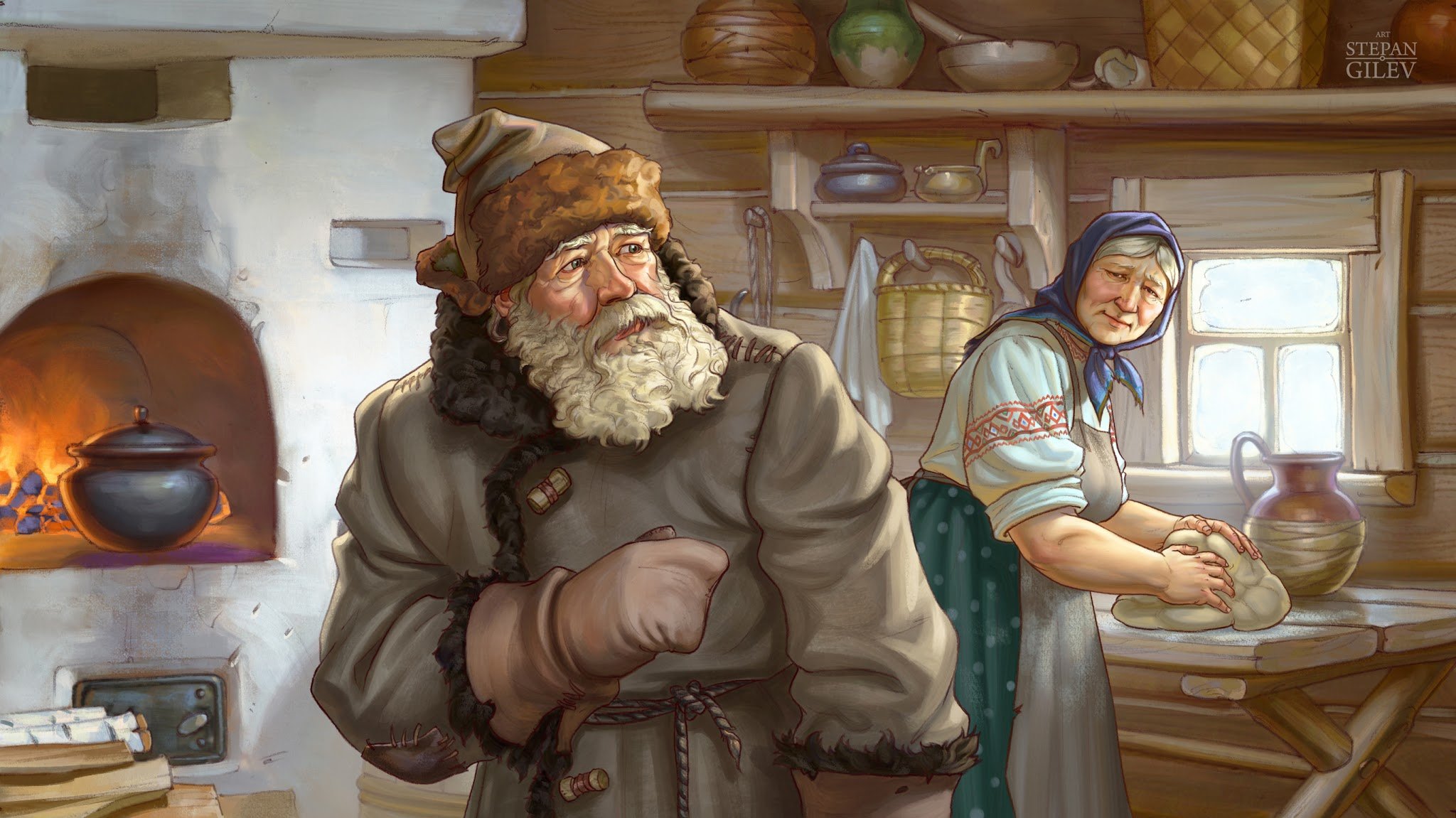 И вот Васютка дома! В избушке натоплено так, что дышать нечем. Накрыли его двумя стегаными одеялами, оленьей дохой да еще пуховой шалью повязали.
фразеологизм
«Землю люблю свою и не перестаю удивляться её красоте, неистощимому терпению и доброте…»
Тайга… Тайга… Без конца и края тянулась она во все стороны, молчаливая, равнодушная. С высоты она казалась огромным тёмным морем. Небо не обрывалось сразу, как это бывает в горах, а тянулось далеко-далеко, всё ближе прижимаясь к вершинам леса.
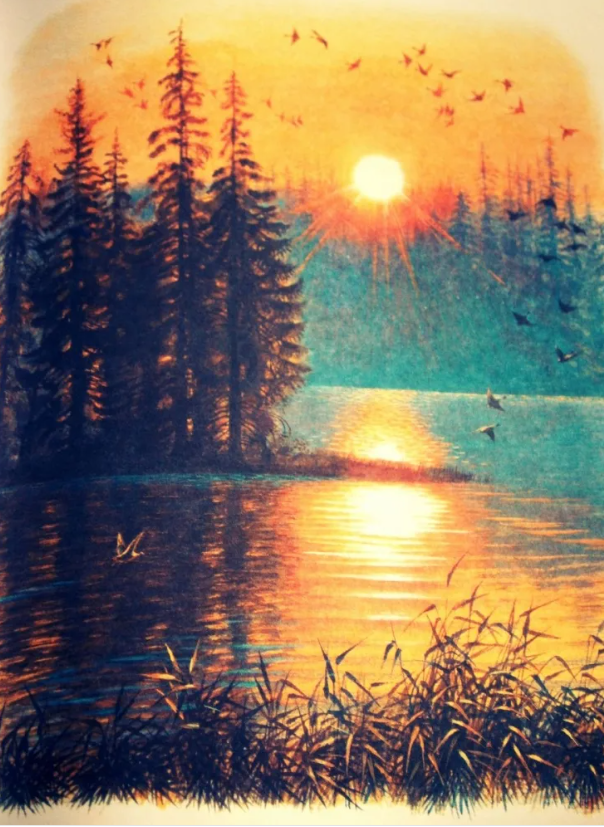 Объективное отражение действительности, фон повествования
ПЕЙЗАЖ
Средство создания образа лирического героя
Форма психологической характеристики, подчёркивает или оттеняет душевное состояние персонажей
У него даже дух захватило — так красива, так широка была его родная река! А раньше она ему почему-то казалась обыкновенной и не очень приветливой. ..
— Енисеюшко! Славный, хороший… — шмыгал Васютка носом и размазывал грязными… руками слезы по лицу.
Лес стоял неподвижно, тихий в своей унылой задумчивости, такой же редкий, полуголый, сплошь хвойный. Лишь кое-где виднелись хилые берёзки с редкими жёлтыми листьями… от него веяло чем-то чужим…
Источник философских размышлений автора
А много ли в жизни хотелось узнать и увидеть Васютке? Много. Узнает ли? Выберется ли из тайги? Затерялся в ней точно песчинка.
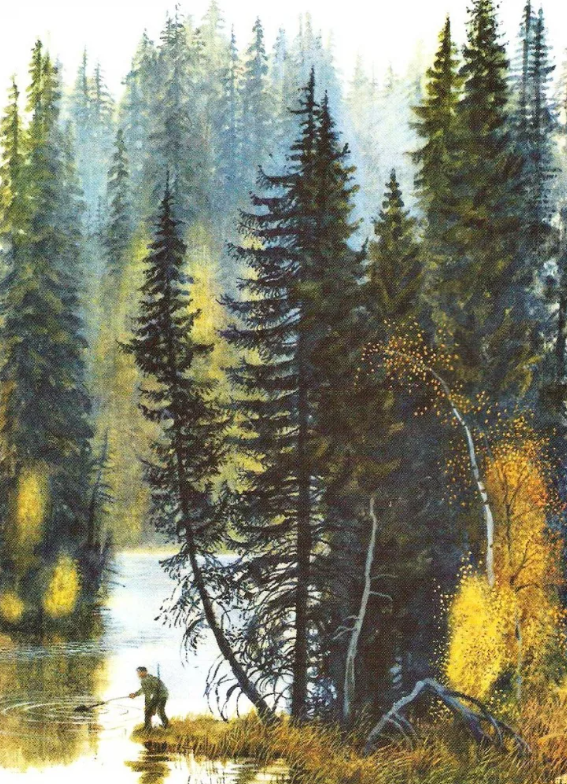 Маленьким-маленьким почувствовал себя Васютка и закричал с тоской и отчаянием:
— Э‑эй, мамка! Папка! Дедушка! Заблудился я!..
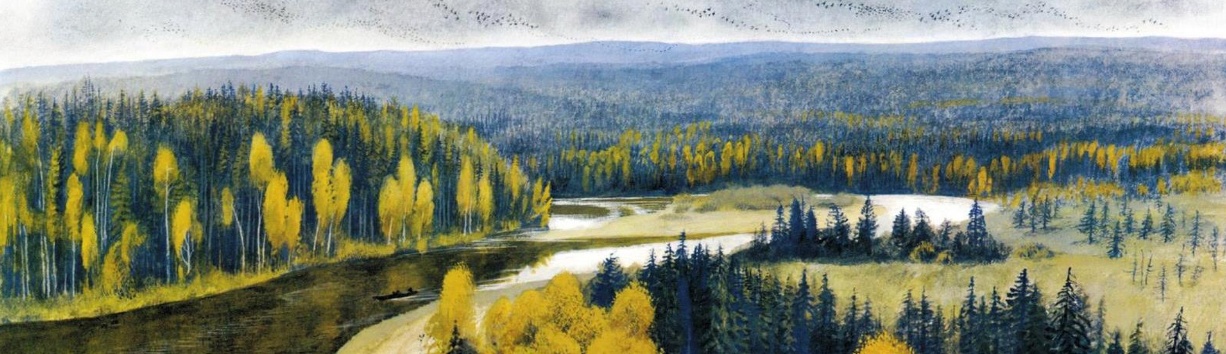 «Всякая таежная дорога начинается с затесей»
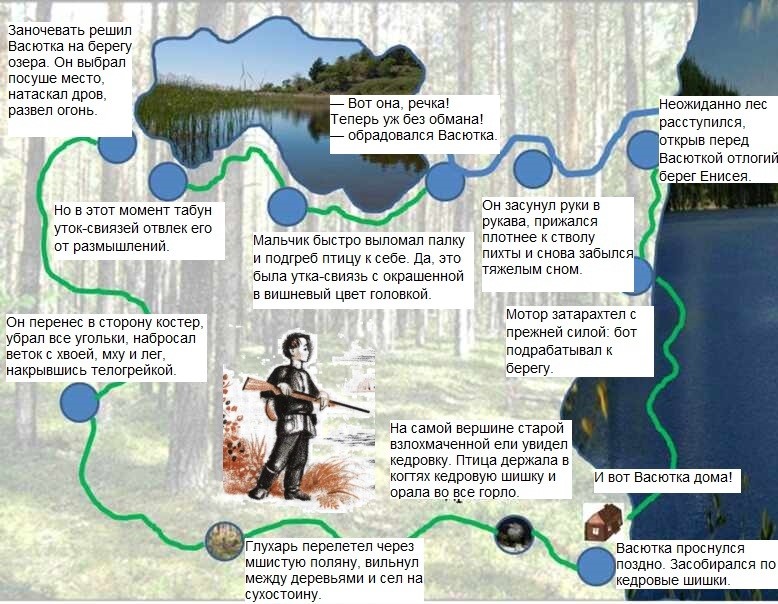 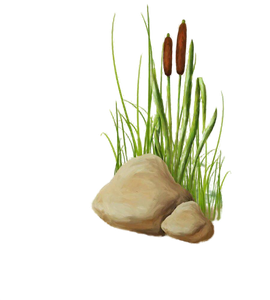 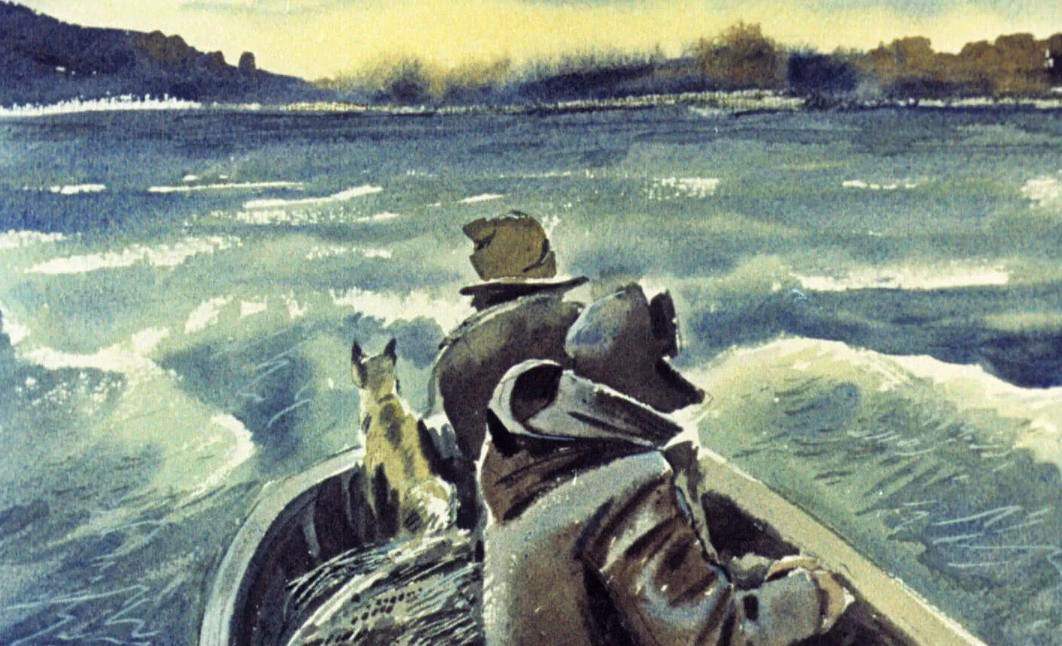 «За этим человеком пойдут другие люди»
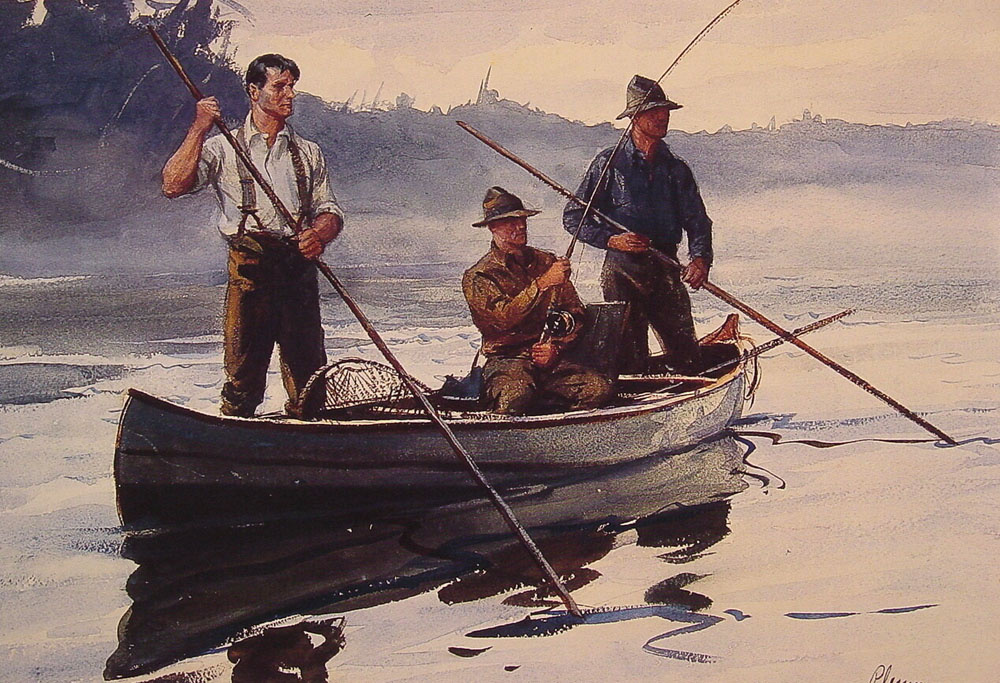 «На карте же нашей страны озеро это сумеет найти разве сам Васютка»
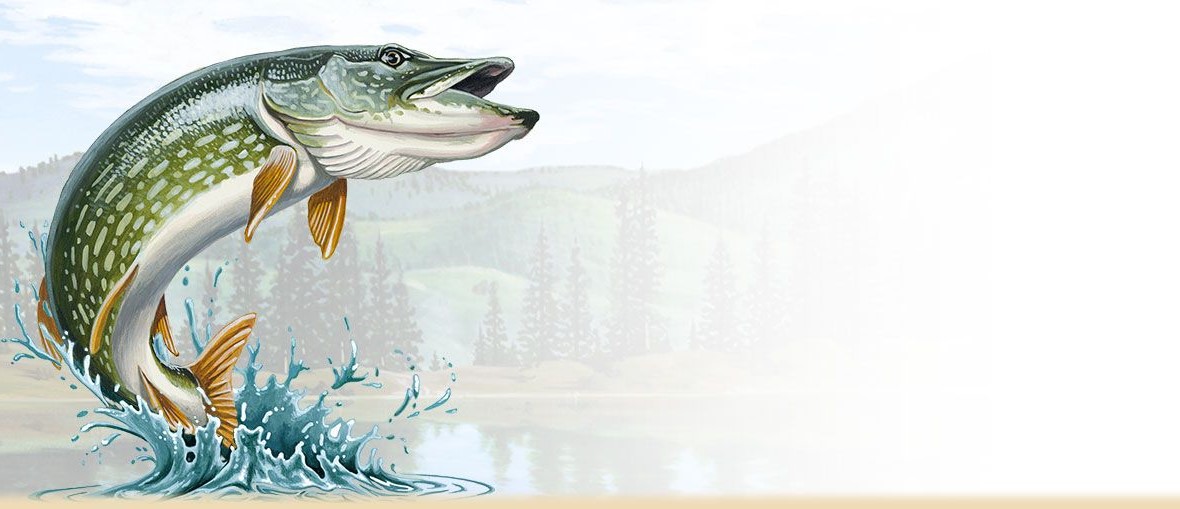 АВТОРСКИЙ КОЛЛЕКТИВ:

Сыроватская Светлана Анатольевна
Лаптиева Людмила Николаевна
Донская Ольга Ивановна
Кузьмина Ольга Ивановна
Губанова Татьяна Анатольевна
Правдина Алена Вячеславовна
Лаврентьева Марина Николаевна
КОНТАКТЫ: sh10_irk@mail.ru
77-85-85
Иркутск, 2023 г.